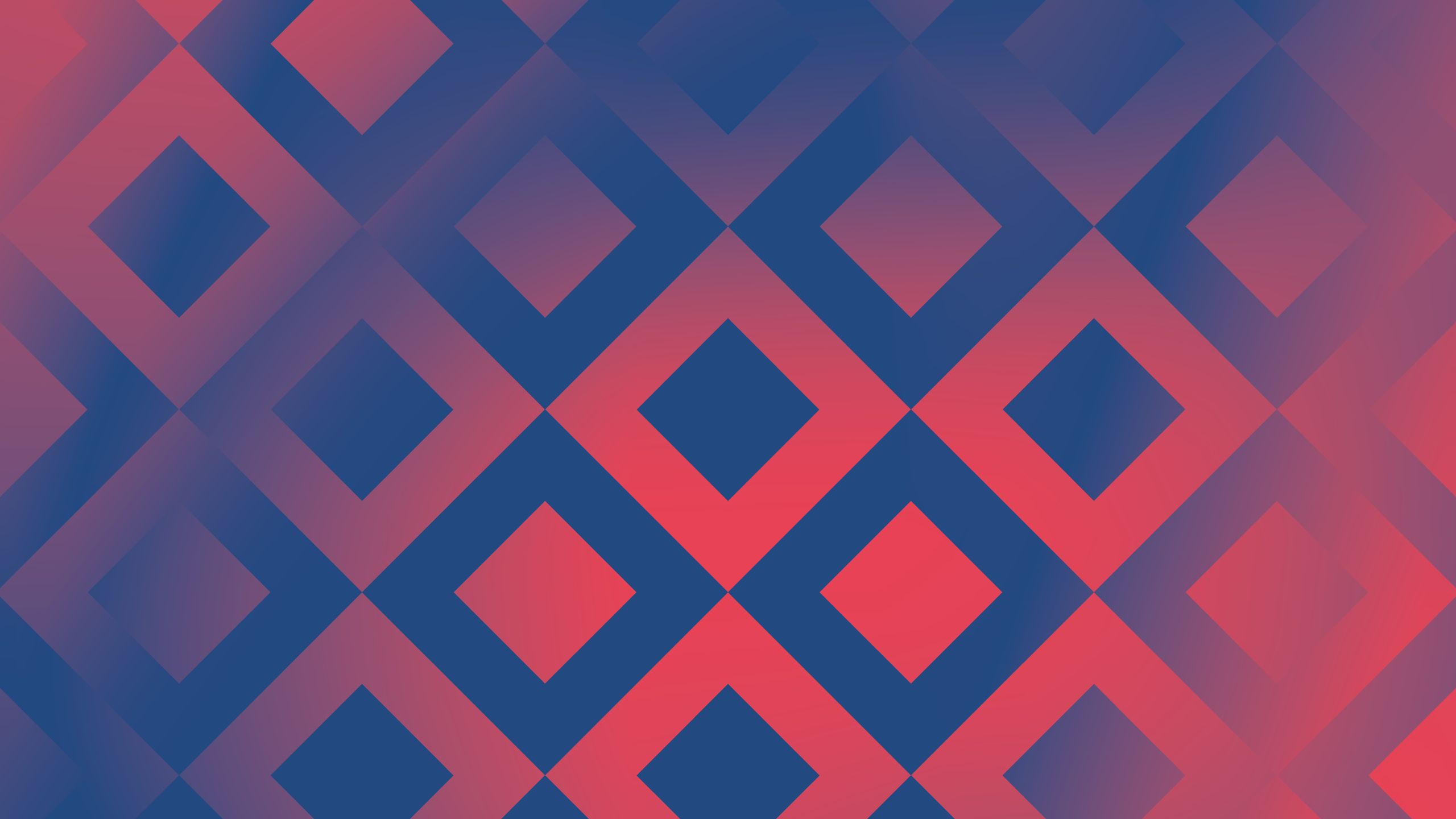 VRIENDEN VAN MUZIEKGEBOUW EINDHOVEN
Moderniseren & Professionaliseren
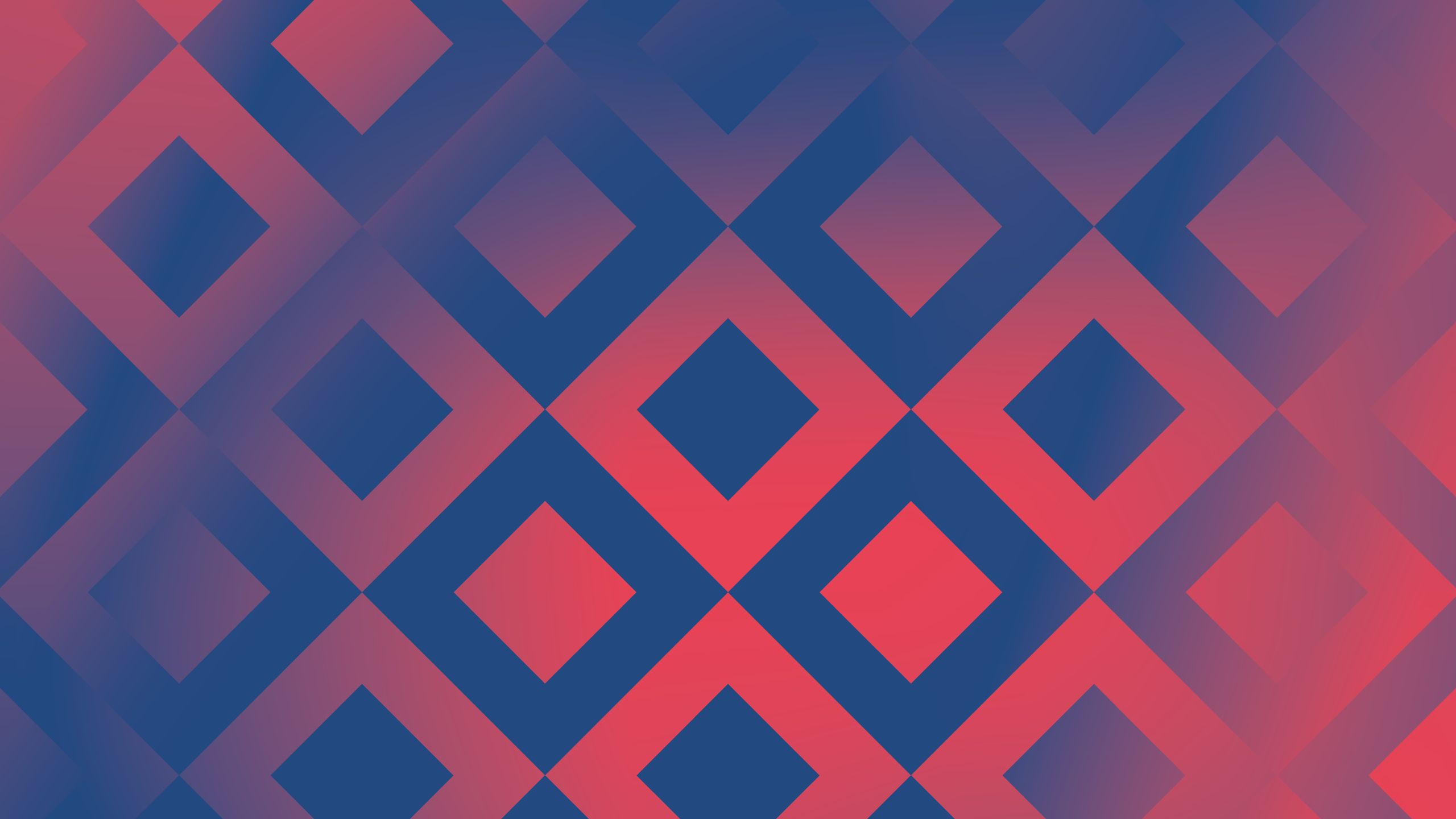 Huidige situatie
Relatief hoge leeftijd
Veel uitval
Vooral klassiek georiënteerd
Niet representatief voor MGE-bezoeker algemeen
Beperkte propositie
Financieel niet rendabel
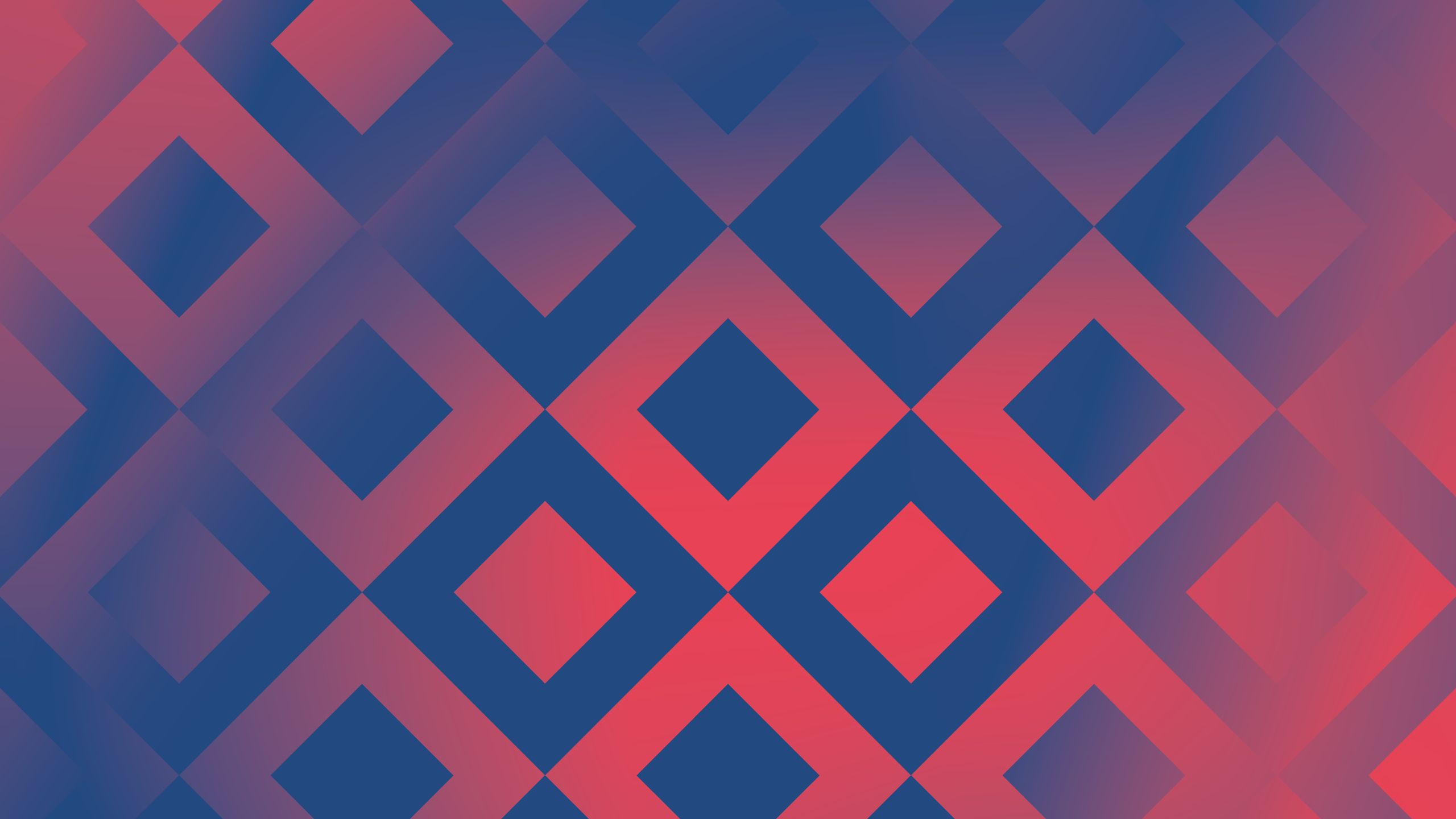 Toekomstvisie
Werven & Activatie
 Modernisering 
 Bredere doelgroep
 Nieuwe proposities
Behoud & Upgrading
 Doorgroei naar Fondsen
 Legaten & erfstellingen
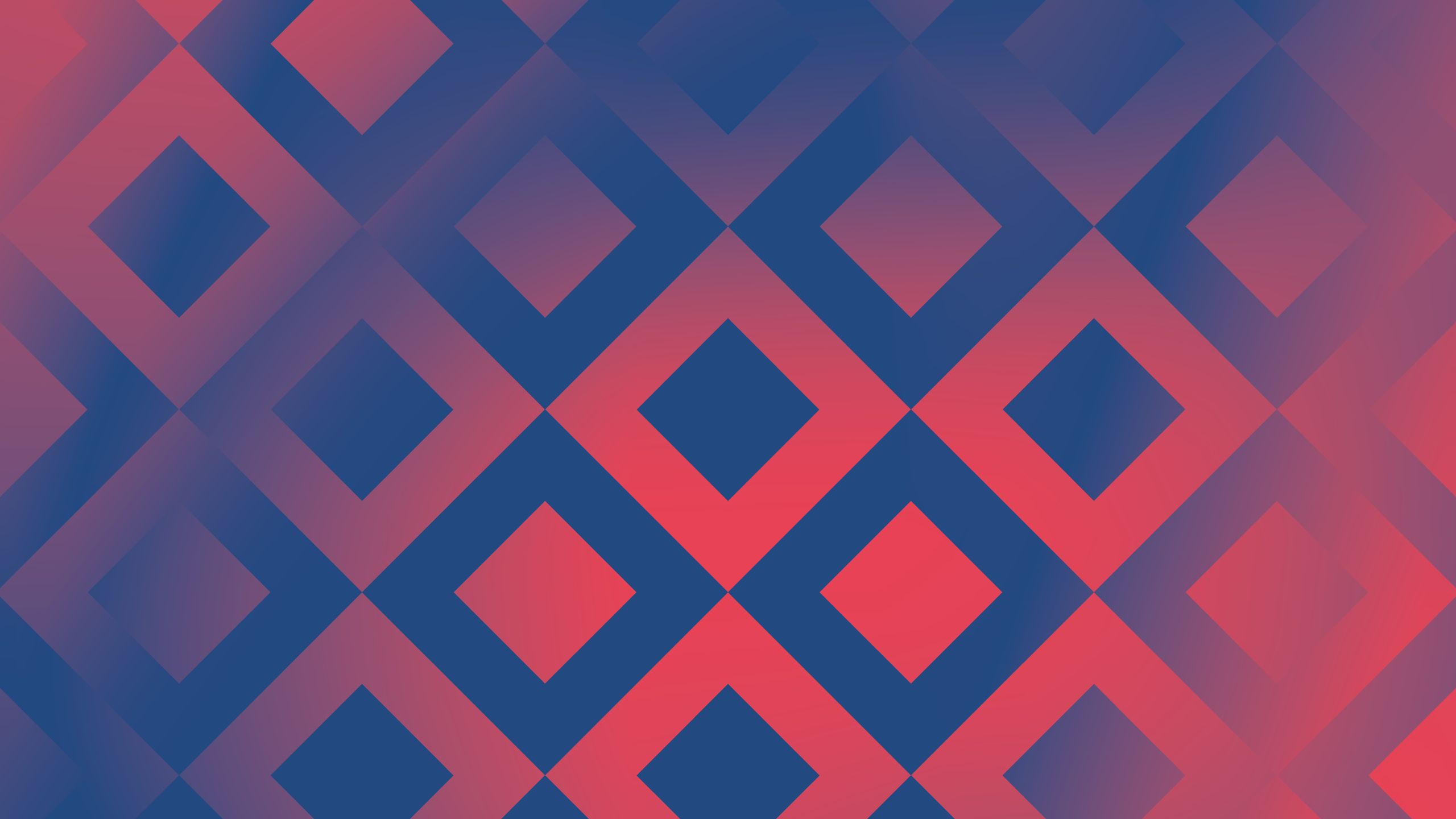 Nieuwe structuur
Vrienden van Muziekgebouw Eindhoven
 Vrienden bij de afdeling Development onderbrengen

 Kortere lijnen, meer daadkracht

 Professionalisering: 	automatisering 	sterke marketingcampagnes	werken met gespecialiseerd call center
 Vereniging Vrienden wordt:		Vrienden van Muziekgebouw Eindhoven
Nieuwe huisstijl
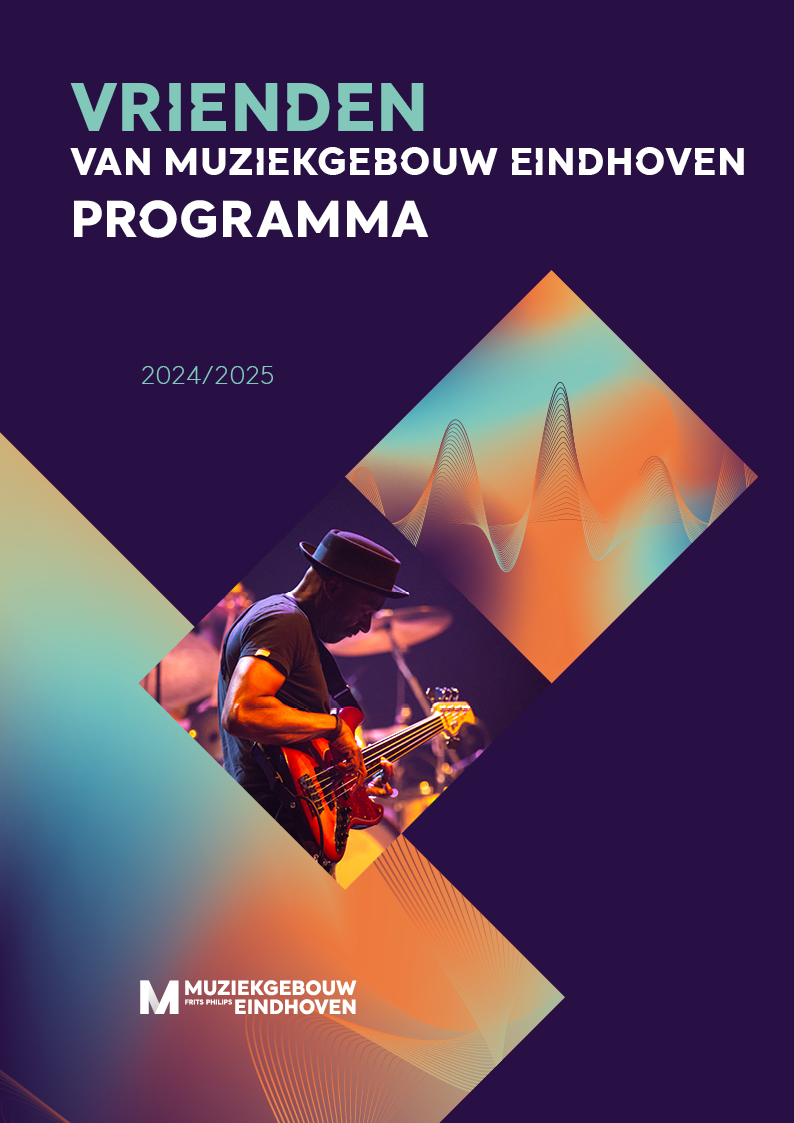 E-mail
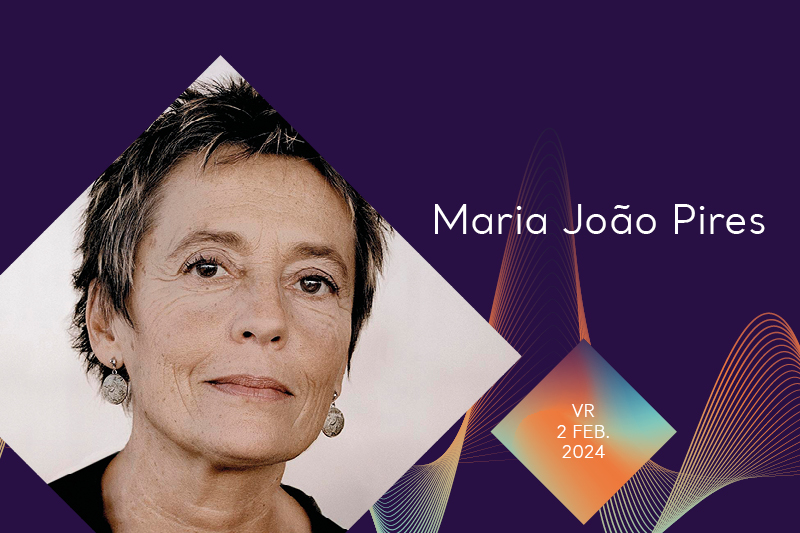 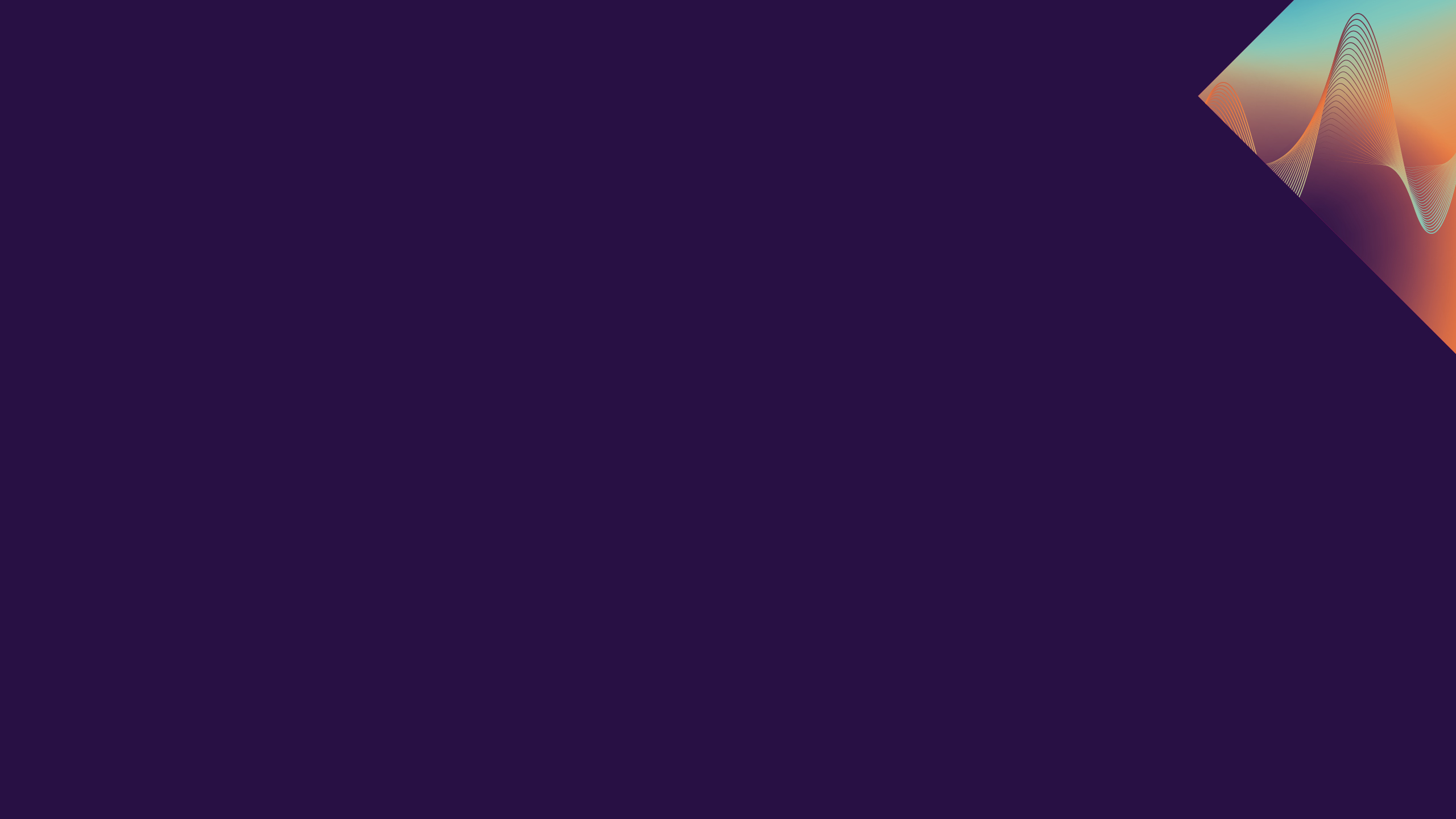 Nieuwe propositie voorbeeld
Vriend > Single €50 | Double €75
 krijgt alle voordelen van het lidmaatschap
Vriend XL > €100
 krijgt alle voordelen van het lidmaatschap en doet een extra bijdrage aan MGE
Schenken > €200 periodiek
 krijgt alle voordelen van het lidmaatschap en financiële aftrekbaarheid